Operational and Financial Challenges Beyond 70% Variable RenewablesA Case Study of Ireland
Sarah Stanley
Co-authors: Rinalini Lahon, Ciara O’Dwyer, Damian Flynn, Lisa Ryan
IAEE 2021 Online Conference
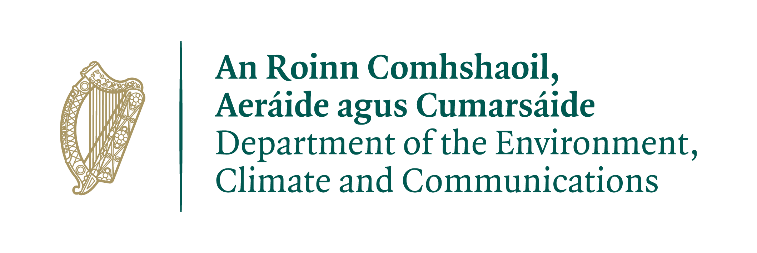 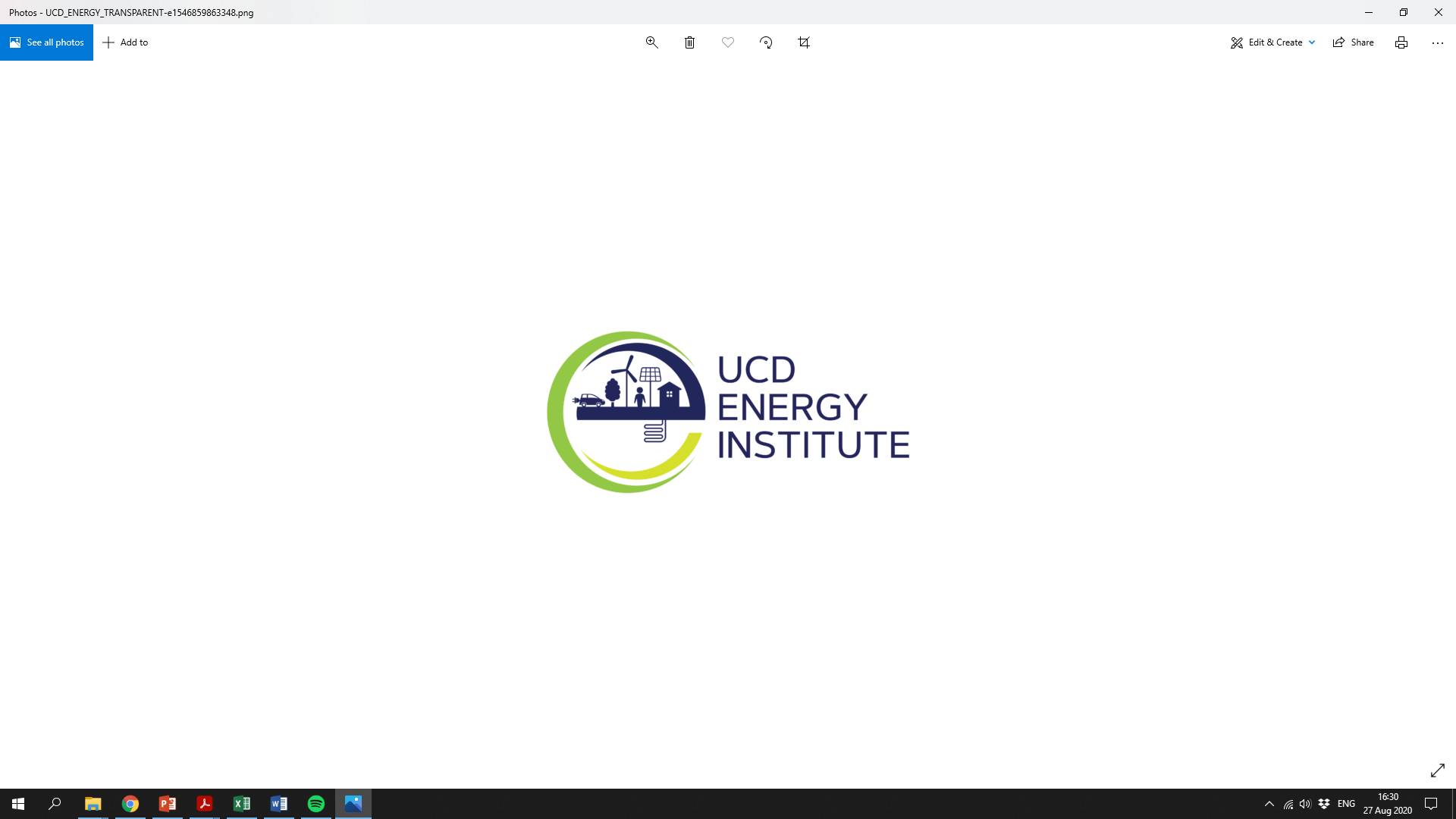 Presentation overview
Context
Methodology
Ireland
Portfolios and operational constraints
Generation and prices in 2030
Financial analysis
Impact of ‘smart’ heat demand
Concluding remarks
[Speaker Notes: Context to the research question]
Context
Rapid changes in power sector
Increasingly ambitious targets 
Without significant hydro, high share of wind and solar PV
Variable RES-E requires flexibility, reserves, interconnection, storage
Question over market mechanisms 
Unit commitment model used to test scenarios in relatively isolated system of Ireland
[Speaker Notes: Rapid changes in power sector to meet increasingly ambitious targets for decarbonisation 
In the electricity sector, in countries without significant hydro resources, this can imply a very high share of wind and solar power
Variable RES-E from sources such as onshore and offshore wind and solar power, requires flexibility, interconnection, storageIn order to ensure operational security and ensure power can meet demand at all times
There is a question over market mechanisms since energy markets that exist today were designed for dispatchable generation to meet demand…
And not renewables with a short run marginal cost of near zero.]
Methodology
Unit commitment model ‘Backbone’
Complex model with range of potential applications
Investment / Scheduling ; Stochastic / Deterministic
Objective function:
[Speaker Notes: To conduct my research, I am using the unit commitment (start up and shut down) and economic dispatch (power output) model Backbone.
Backbone was first created by VTT in Finland to model the Nordic power system and has since been adapted to the Irish system
Backbone is a complex model with a wide range of potential applications.
You can see the objective function here, which determines the least cost manner to schedule generation to meet demand, subject to a range of operating and physical constraints such the size and ramping speed of generators.
The model can be used for long term investment modelling (parameters in green), stochastic modelling (including a probability function in blue), or as a scheduling model by leaving the input for these parameters blank.
A scheduling model is useful for shorter time horizons (say one year) at a greater level of temporal detail.
We look at the year 2030 at a hourly resolution.

 Costs in Irish scheduling model: 
	start-up, fuel, emissions, and penalty costs

Gas price and technology lifespans from DBEIS
€35 ETS price
Technology costs from TIMES model
Discount rates from Grant Thornton 2018

Penalty costs occur for energy imbalances or violations of reserve requirements at a node
DSM in place to prevent infeasibilities

Department for Business, Energy & Industrial Strategy]
Methodology
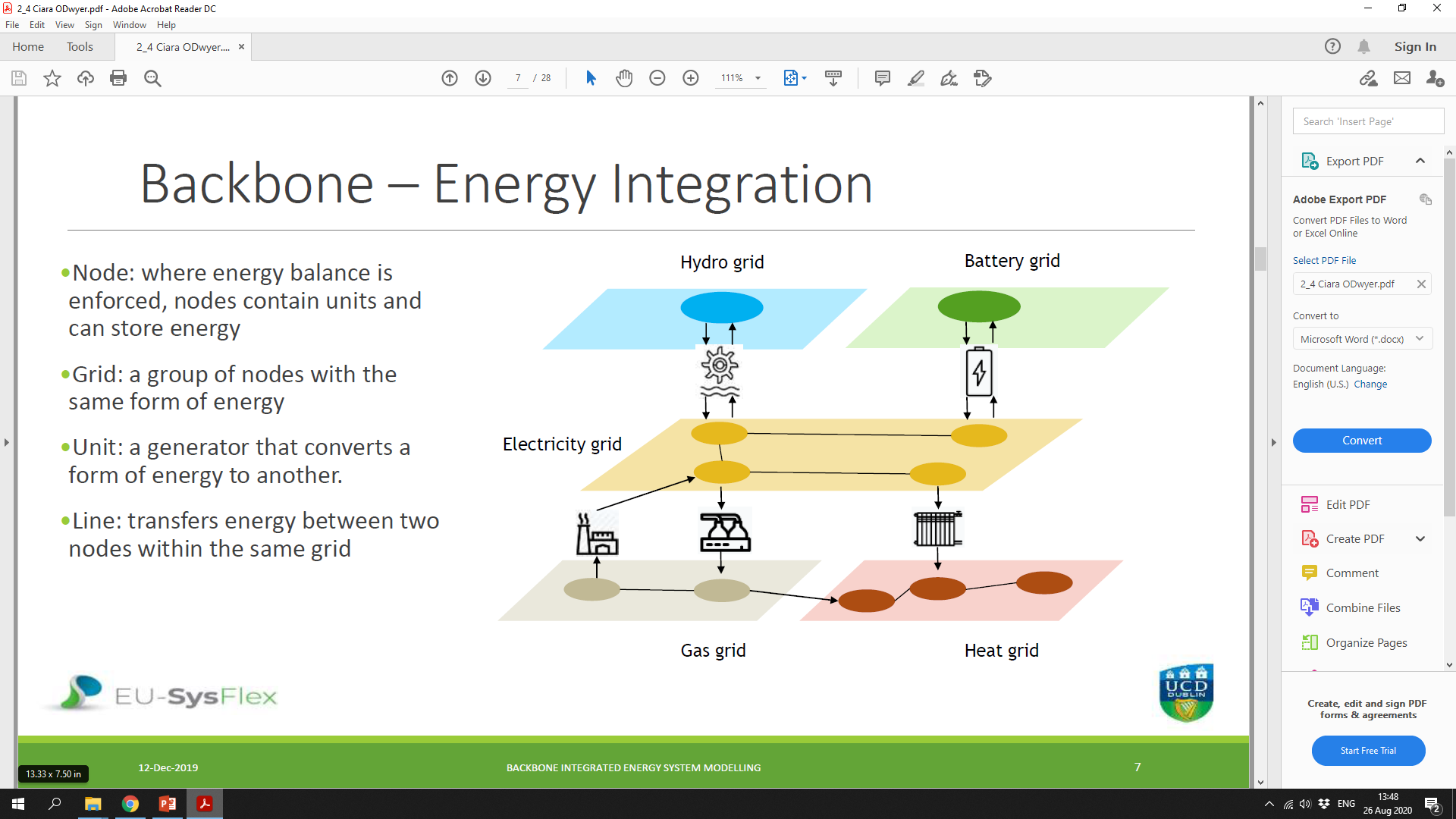 [Speaker Notes: Energy types have their own ‘node’ where the energy generated and consumed must balance, represented by the circle in the schematic. 
Generation ‘units’ within nodes can convert energy from one type to another (e.g. gas to electricity) at a given rate of efficiency. 

Separate nodes of the same energy type are connected by lines which allow energy to be transferred within a ‘grid’]
Ireland as a case study
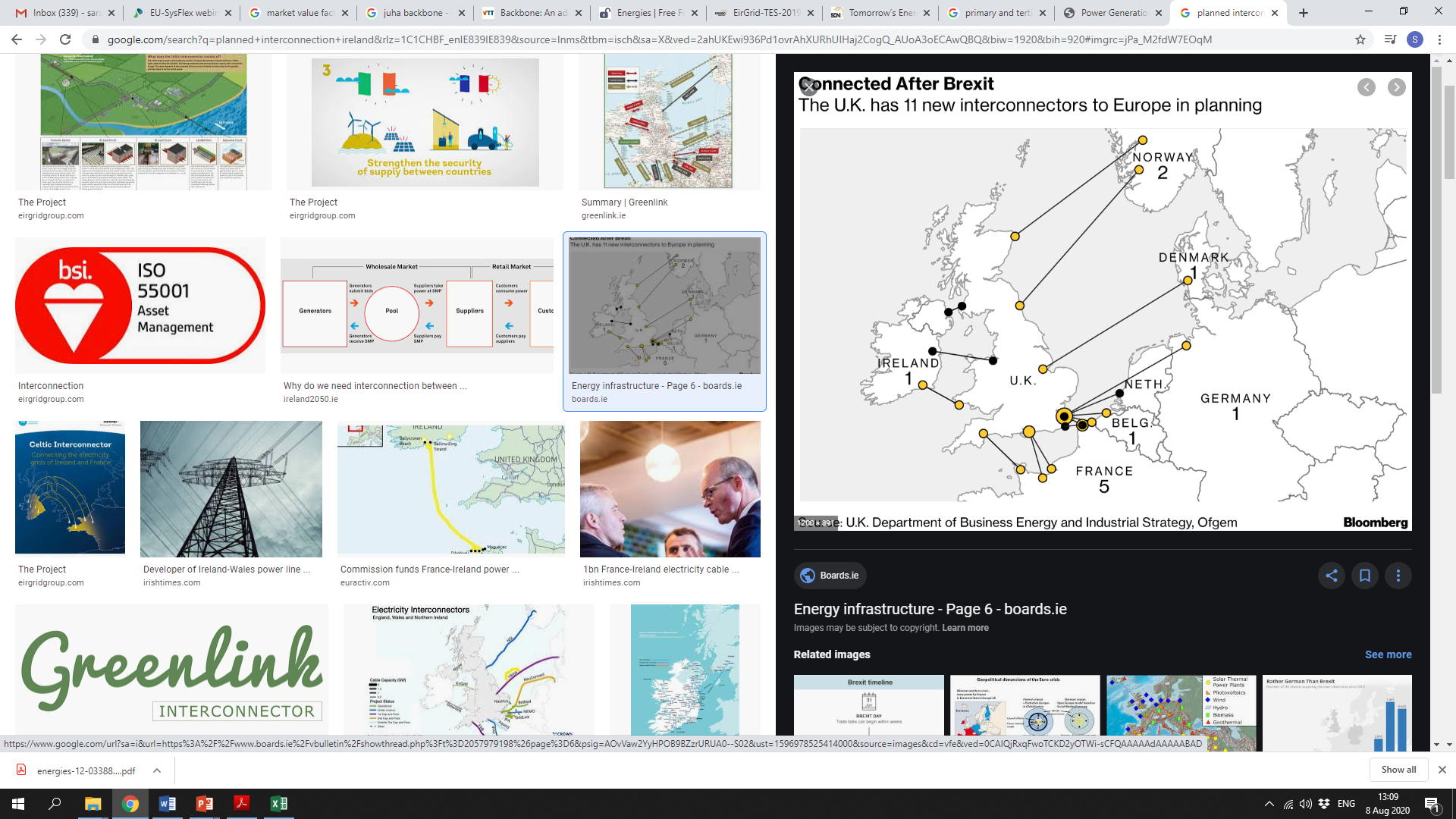 Island on west coast of Europe
All Island, GB and France nodes (network not modelled), 2.15 GW IC
Rejoin European market through Celtic Link to France post 2023
2030 target: RES-E meets >70% electricity demand (>90% wind)
70 units in Ireland (all Isl.), primary and tertiary reserves
Battery and pumped hydro storage (~750 MW in 2030)
GB
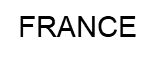 [Speaker Notes: We have used Ireland as a case study. 
It is an interesting case study as it has one of the highest medium term ambitions for variable renewable power, 
But is quite an isolated system off the west coast of Europe.]
70% RES-E portfolios
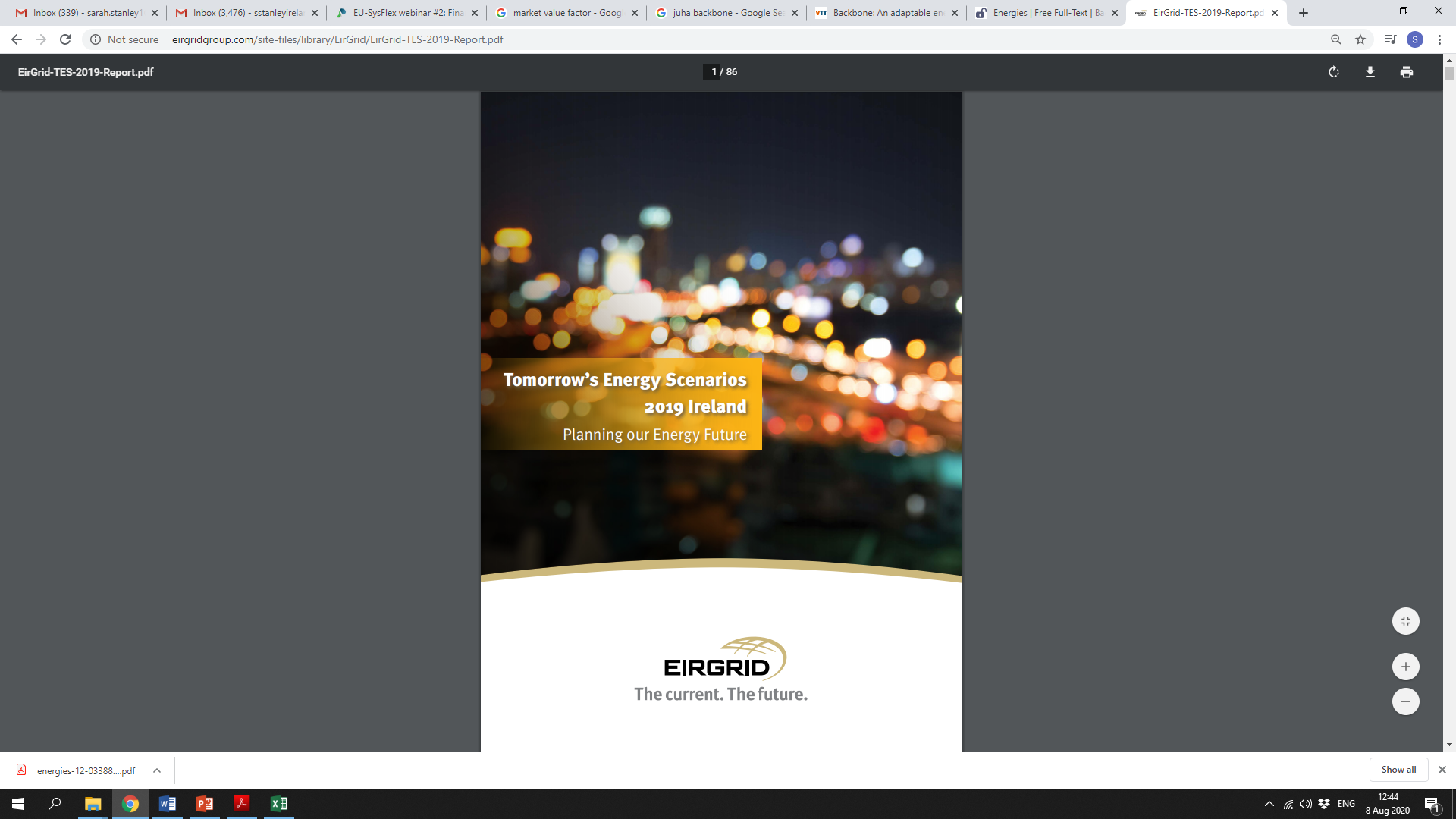 [Speaker Notes: The Climate Action Plan for Ireland identifies key targets for the electricity sector by 2030:
- These include reducing emissions
- Phasing out coal and peat
- Reaching 70% renewable electricity, at least 3.5 GW of offshore wind, and additional onshore wind and solar
As well as targets for the electrification of transport (~1 million EVs) and heating (~600k renewable heating) by 2030]
Operational constraints
Ireland recently reached 70% ‘system non-synchronous penetration’ (SNSP)
To reach 2030 targets, SNSP 90%+
High variable RES-E removes stabilising ‘inertia’
In Ireland, single infeed large share of generation
Reserves ensure capacity available within seconds to restore D-S balance 
‘RoCoF’ limit of 1 Hz/sec imposed which implies minimum inertia constraint
[Speaker Notes: Irish system operators have made significant headway in achieving what is now the highest share of ‘system non-synchronous penetration’ (SNSP) in an isolated system in the world
So, what that means is that, wind, solar PV and imports can account up to 75% of demand plus exports at any one time 

Loss of inertia - imbalance electricity demand and supply more likely to cause frequency disturbance

We have incorporated a dynamic RoCoF constraint of 1 Hz/sec.
This specificies a minimum rate of change of frequency when an imbalance occurs between generation and load, 
The RoCoF constraint also ensures a minimum synchronous inertia on the system which allows generators the time to respond to any frequency disturbances]
All Island Demand, 2030
[Speaker Notes: Including the impact of data centres, and the electricification of heat and transport, electricity consumption is projected to increase to 50 TWh by 2030, or 56 TWh in the high scenario on an All Island basis.  

The EV load in BLUE that we have generated considers two different load shapes, 
one based on natural user behavior with incentives and the other assuming time of use pricing is in place with load shifted to the night time and weekends (from E-Highways data).
The effect of outdoor temperature on battery efficiency and cabin car demand is also considered
The number of cars and final demand per year are from EirGrid’s TES.

Heat pumps in ORANGE are assumed to provide space heating adding to the electrical load during the colder months, 
Daily and weekend load profiles taken from the smart grid survey. 
Demand is related to outside temperature in 2015 has an impact on heat pumps
(Water heating has not been considered but is assumed to be somewhat captured by the existing electrical load)

These are both being updated with additional profiles and potential scenario analysis in terms of charging.

Data centre demand in GREY accounts for nearly 30% of demand (per EirGrid) and has a fixed profile throughout the year

In YELLOW we have scaled existing demand such that it follows a similar shape to today but increases in line with projected growth.]
Results
2 scenarios - central and high RES-E installed capacity and electrification of vehicles and heat
Run with operational constraints for generation results
Without operational constraints for marginal prices
Sensitivity analysis with ‘smart’ heat

Insights into:
- generation mix and impact of operational constraints
- prices and unit revenues in energy only market
[Speaker Notes: Operational constraints and their impact on curtailment and trade]
Generation, week in 2030
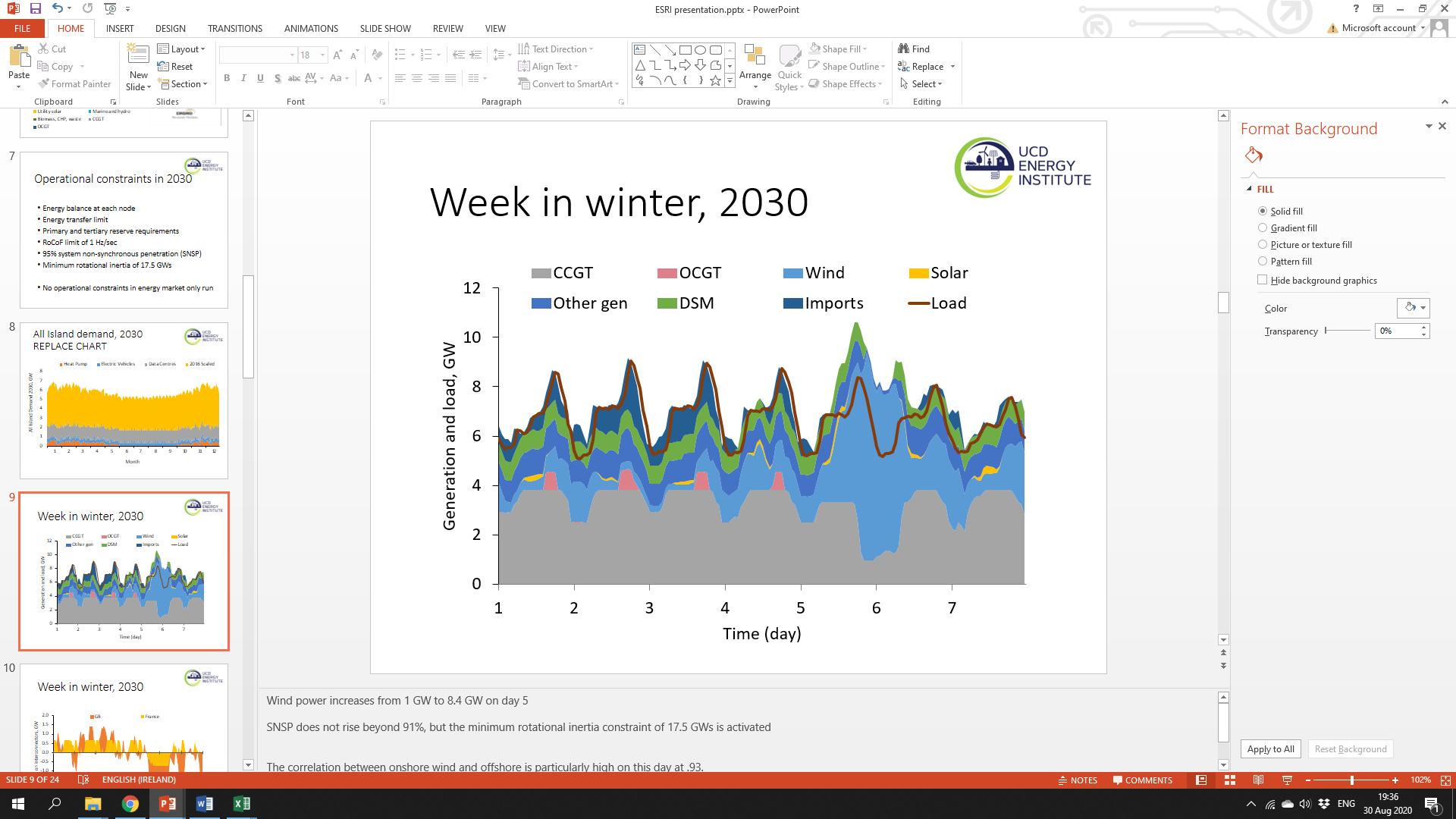 [Speaker Notes: This is a week in winter taken from the central scenario, with 1 GW solar, 3.5 GW of offshore wind and 7.4 GW of onshore wind

But wind power picks up as the week continues, increasing from 1 GW to 8.4 GW on day 5. 
The correlation between onshore wind and offshore is high on this day at 0.93 

At peak wind output, SNSP rises to 85%, 
but the dynamic RoCoF constraint ensures a minimum rotational inertia of 18.6 GW is provided by 6 CCGT plants in the Republic, a new peaking plant (900 MW), pumped storage and hydro (~1 GW). 

During periods of high wind on day 5 and 6 we would expect the price to fall]
Prices, week in 2030
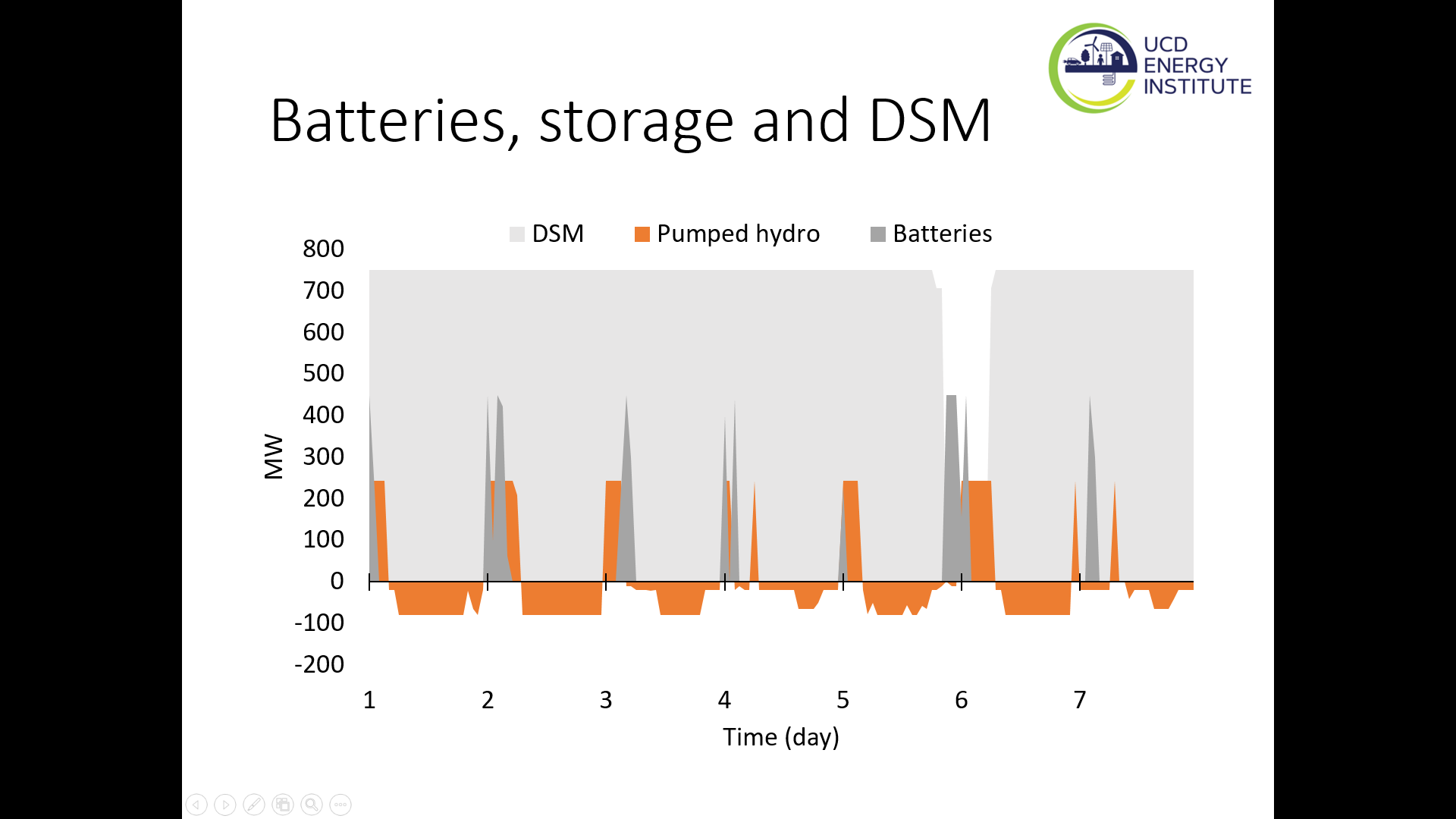 [Speaker Notes: During periods of low wind and high demand and day 2 and 3, there are price spikes as more expensive peaking plants required.
This followed by a drop in prices on day 5 as renewable generation from wind outstrips demand 

As prices fall to zero, we would expect to start exporting at maximum capacity. Assuming that the prices in GB and Europe are greater than zero.]
Trade, week in 2030
[Speaker Notes: This slide illustrates what is happening on the interconnectors with GB in orange and France in yellow.

In the first half of the week with low wind and solar, and the electricity prices are peaking in Ireland in the early evening, 
the model assumes we import at maximum capacity from France where the price is assumed to be less expensive. 
Imports from GB are also nearing maximum capacity, 
but are more sensitive to renewable production in Ireland due to the assumption of imports from France being prioritized due to lower prices in France. 
As wind picks up over the week, imports decline and by day 5 we start to export are our prices fall to zero.

This is a sample week of extremes however. 
For the year as a whole, there tends to be more renewable generation on average in Ireland 
Annual figures suggest that we export to France at maximum capacity a third of the year and to GB around half of the year. 
Whereas imports at maximum capacity from France occur only 20% of the year and 1% for GB.

In the high scenario, we export slightly less and import slightly more due to higher prices in Ireland with greater electrification of demand.]
Batteries, week in 2030
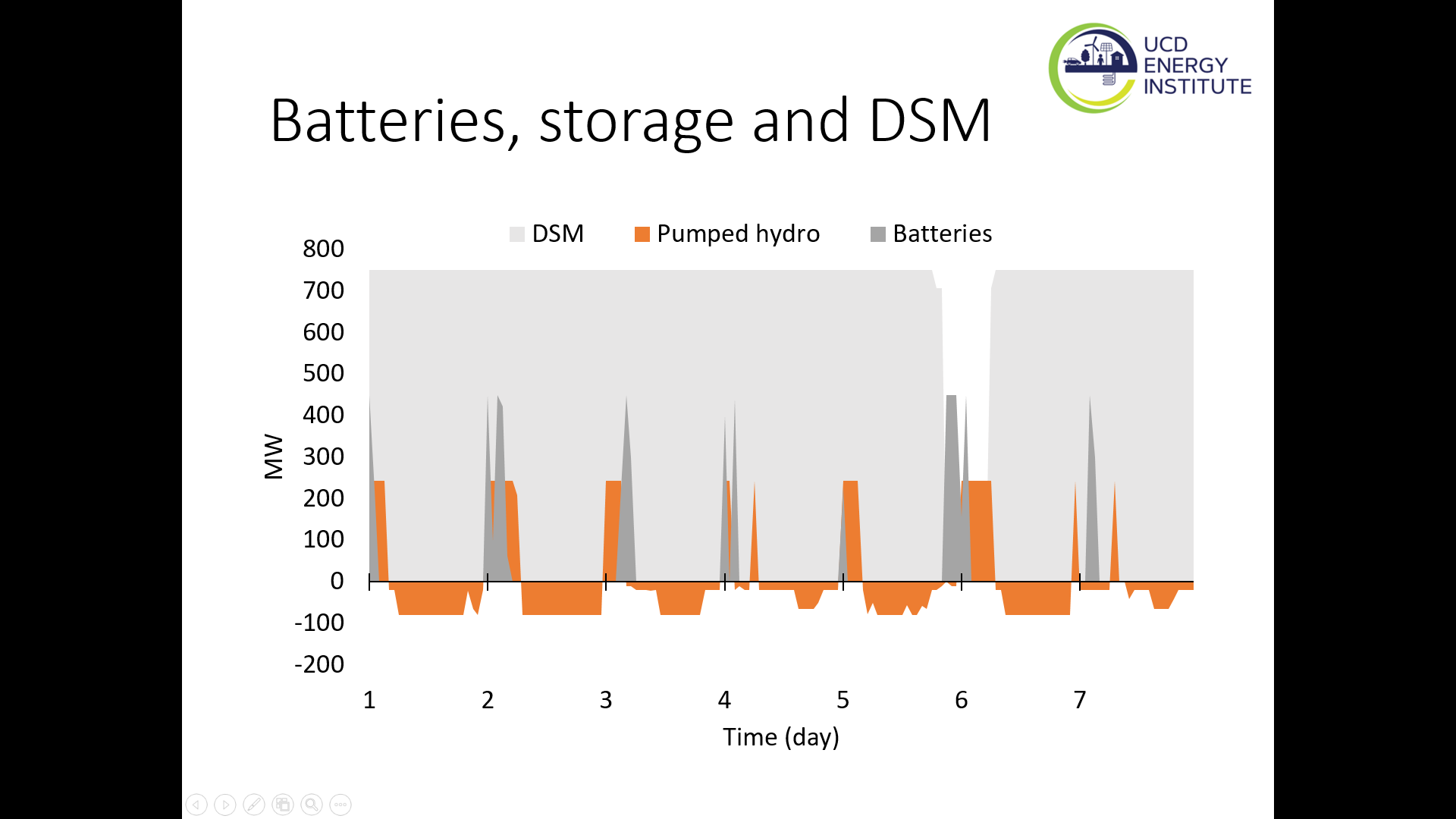 [Speaker Notes: There is 450 MW of new installed battery capacity in the central scenario.
When charged, batteries provide upward reserve up to 50% of full capacity and act as a source of flexibility to a grid, providing negative and positive load when needed.
Batteries generate and charge in line with high and low prices over the course of the day, providing opportunity for energy arbitrage.]
Financial analysis: MVF, NPV
Value of electricity is based on the price at time of sale





Net present value
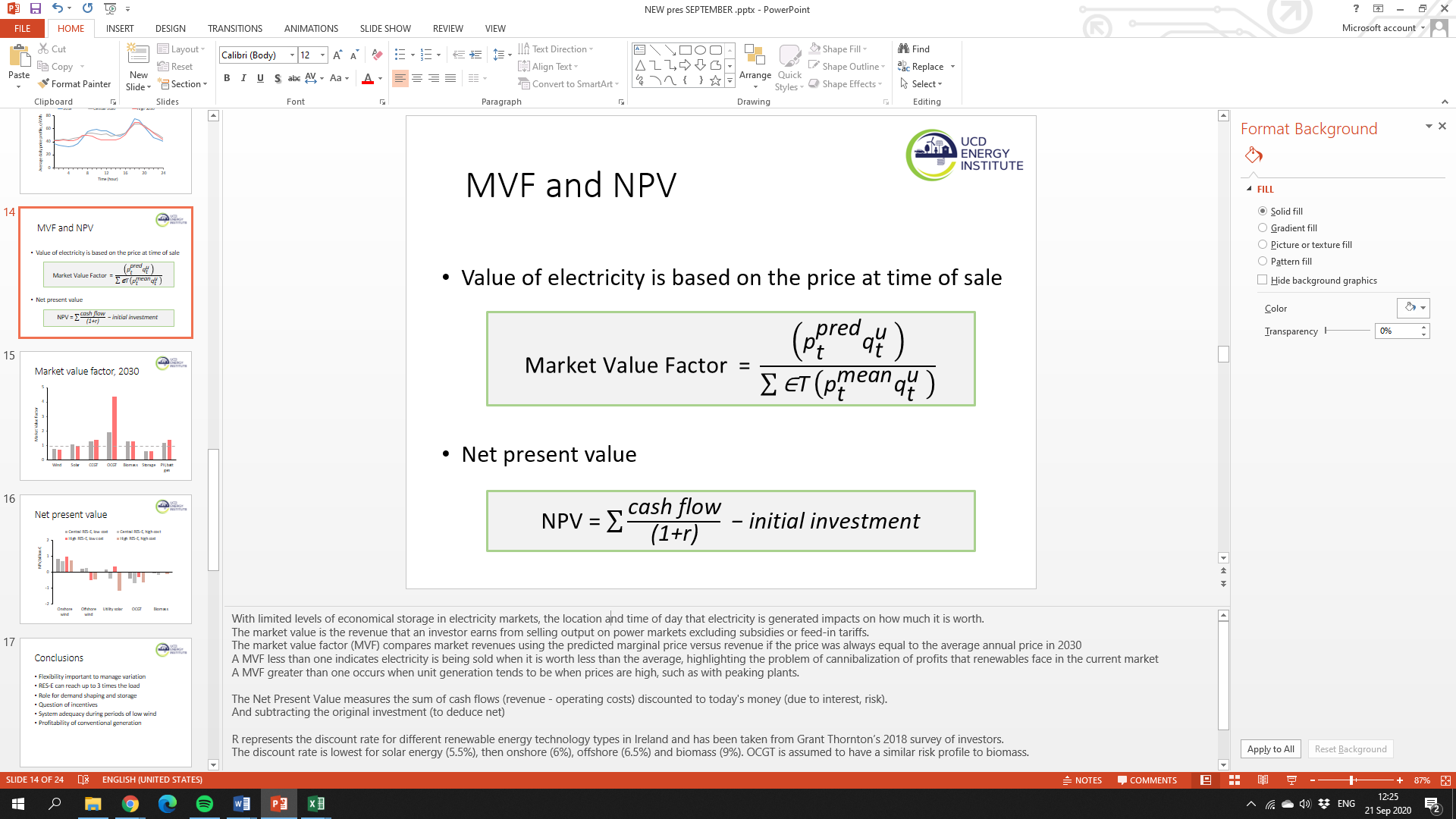 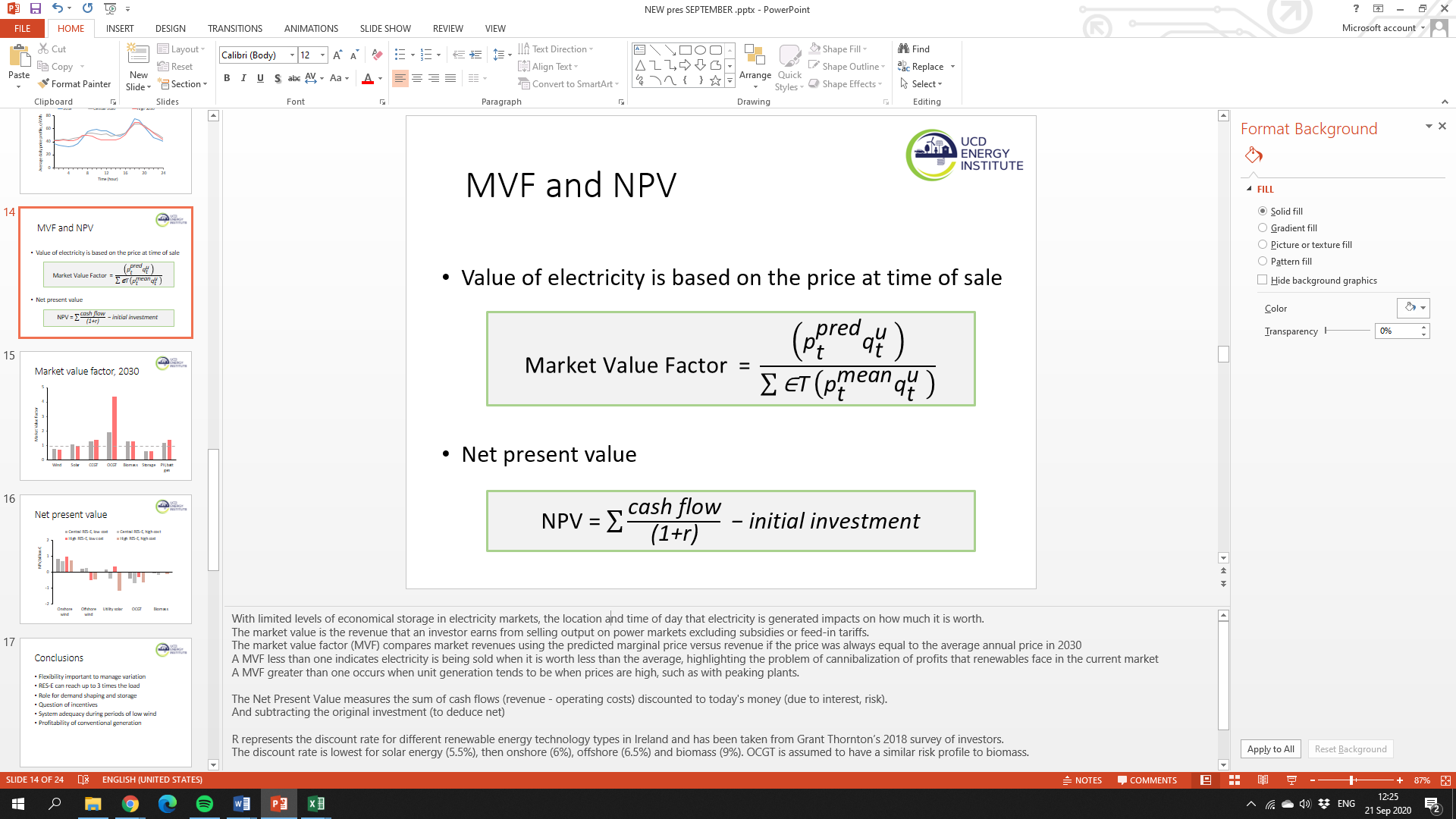 Market value factor, 2030
[Speaker Notes: Wind has the lowest MVF at around 0.8 due to the fact that it is non-dispatchable so there is amismatch with electricity demand 
As well as the fact that very high wind penetration lead to periods of zero prices
In the high scenario, the MVF for wind falls due to curtailment of wind (or excess wind being discarded) with higher installed capacity. 

Solar has a MVF of 1.1 due to daylight hours coinciding with slightly higher than average prices; 
This falls to 1 with more solar capacity installed.
Studies that have looked at very high solar installed capacity have seen the MVF for solar fall to 0.4, due to the issue of cannibalizing its own profits

Wind power is less susceptible to this issue due its output being more distributed across 24 hours

OCGTs have the highest MVF reaching 4.4 in the high scenario due to their electricity being sold during times of scarcity, which are much more frequent with a higher share  of variable renewables.]
Net present value
[Speaker Notes: When interpreting Net Present Value, if the result is positive, project is deemed viable, if negative, the project would loose money.
In this case, we are making the simplifying assumption that investment is taking place in a market which already has 70% variable renewables and therefore has a similar price profile every year of the lifetime of the project.
 
In the central scenario, wind is profitable with a small difference due to investment costs in capital. 
In the high scenario, NPV turns negative for wind in the high cost scenario 
due to curtailment of wind increasing from 10 to 12% 
which reduces revenue per kWh for wind from 38c to 36c.

Whether solar is profitable in a perfectly competitive energy only market will depend on how far installation costs will fall. The high scenario is over double that of the low cost scenario.
Biomass is prioritised in the model, with a high load factor, and is therefore also projected to just about break even. The high discount rate is the driving factor for biomass being close to the line.
OCGTs however will be in need of alternative revenue streams to incentivise investment.

This is a simplified market however.
In reality, if targets are met, renewable electricity will increase from 40% of gross consumption in 2020 to 70% by 2030 and potentially up to 100% beyond that. 
A more comprehensive NPV analysis using results from 2040 installed capacity projections is something we’re going to look at next.]
Prices with 50% ‘smart’ heat
NPV with 50% ‘smart’ heat
[Speaker Notes: You can see with a flexible heat load, renewable technologies are more likely to be profitable in an energy only market 
Due to less curtailment or electricity produced in ‘excess’ of demand]
Conclusions
RES-E can at times greatly exceed the load 
Role for demand shaping and storage
Barriers to implementation need to be addressed (smart meter roll out, aggregators, engaging consumer participation, data protection)
Profitability of conventional generation and storage
Importance of capacity markets and tariffs for system services/reserve to incentivise investment
[Speaker Notes: RES-E can be up to 3 times the size of the load in the high scenario.
Demand shaping (including data centres) could help (if incentivised), more storage could help (if incentivised), 
The volume of curtailed energy also suggests value of long-term storage
Future work will consider the impact of load shifting potential in the heating and transport sectors.
However, the question of incentivizing load shifting behavior remains.

There are also adequacy questions - for a RES based system, how do you cope with several days when it is not windy or sunny, and how do you encourage conventional generation to hang around for such periods (while remaining profitable)?]
Weather data
2015 wind speeds/solar, future wind turbine / PV panel sizes and locations from Renewables Ninja database

National onshore wind capacity factor increases from 32% in 2015 to 35% in 2030; 33% to 45% for offshore wind
 
Ambient temperature in 2015, sourced from Irish Met Office, impacts EV and heat pump load
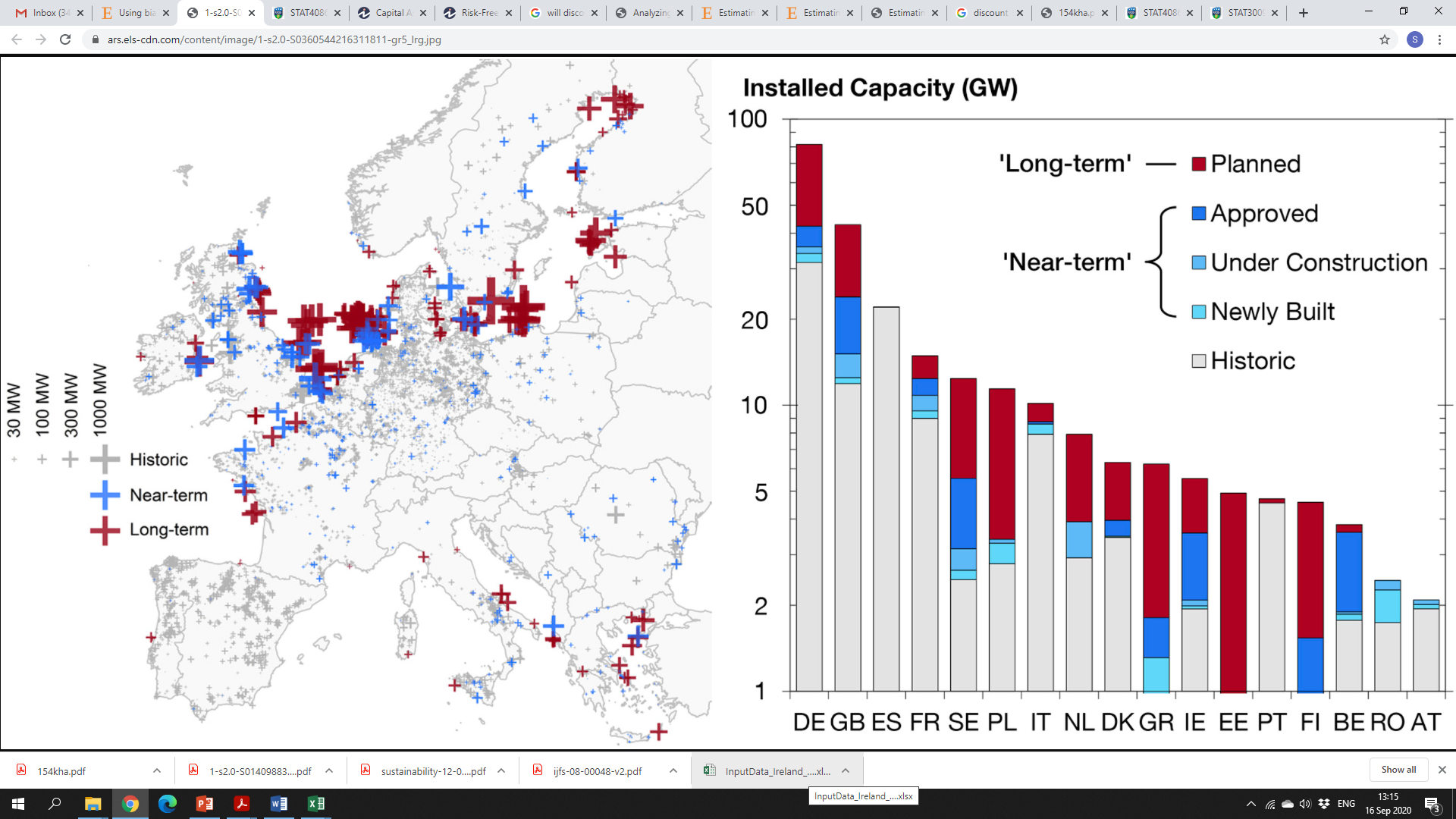 https://www.renewables.ninja/
I. Staffell and S. Pfenninger, 2016.
Heat pumps, 2030
Target for ~1/4 homes to have RES heat by 2030
Heat pumps typically air source or ground source  
In high scenario, we assume 1/4 homes have ASHP
Much more efficient than conventional heating
ASHP temperature dependent COP 2.5 to 4.5
Peaks in the daily demand for heating in the early morning and evening
Enhanced flexibility through 30% hybrid heat pumps and 20% ‘smart’ with storage tank
[Speaker Notes: ASHP have a temp dep coefficient of performance ranging from 2.5 to 4.5, with peaks in the daily demand for heating in the early morning and evening]
Beyond 70% RES-E
[Speaker Notes: As the share of variable renewables increases, there is a higher risk of ‘dispatch down’ during periods of high wind and low demand when operational constraints are activated to ensure the stability of the grid, increased periods of network congestion may occur, and the power generated by renewable wind and solar may far outstrip the system’s capacity to absorb the electricity being produced at certain times. 
In the central RESE scenario, electricity produced by wind and solar is greater than the total Irish load for around 30% of the time. 
If the installed capacity of offshore wind on the island is increased from 3.5 GW to 5 GW, and solar from ~750 MW to 2 GW, the share of the time that the net load (or load minus wind and solar generation) is negative increases from 30% to 39%, which could result in a loss of profitability for individual units relying on energy-only markets if their electricity cannot be sold.]